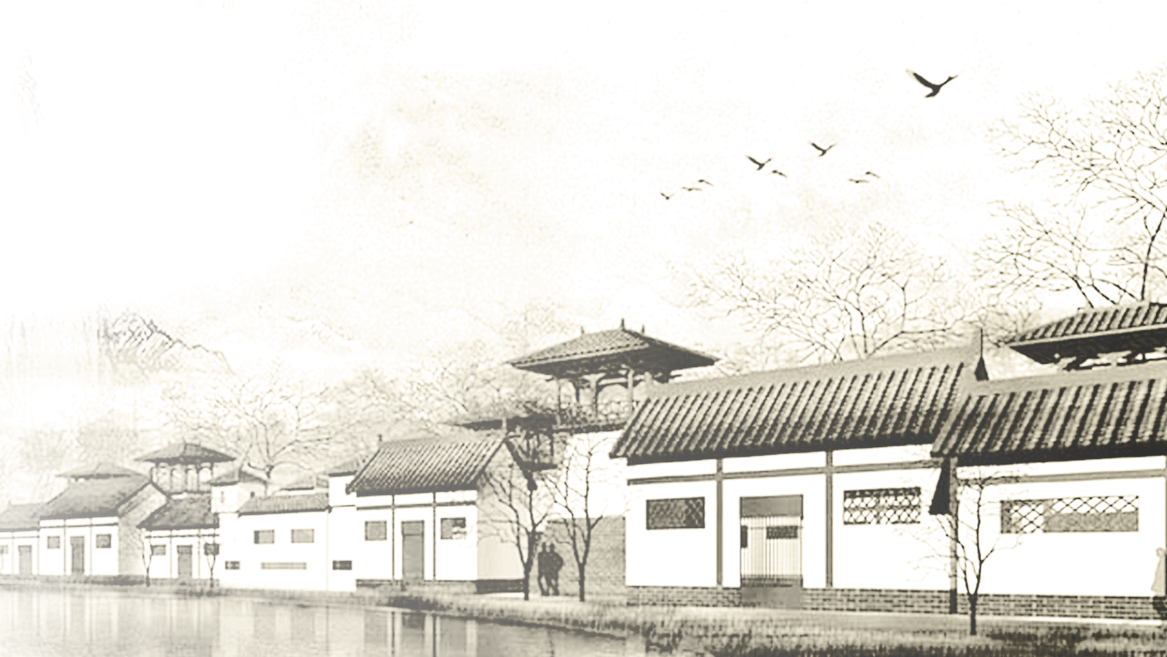 普通高中语文教学课件
故
都
的
秋
授课教师   李老师
人民教育出版社
目    录
教学目标
教学内容
教学过程
PART  01
PART  02
PART  03
教学反馈
PART  04
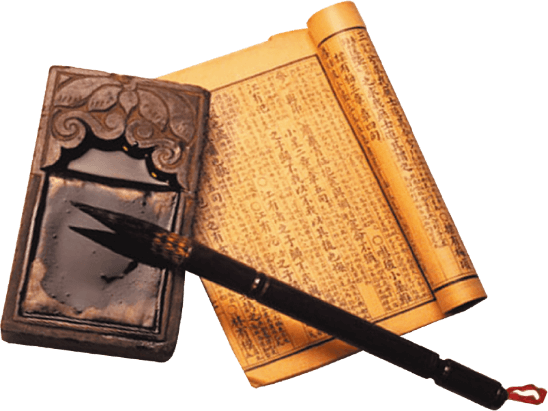 https://www.ypppt.com/
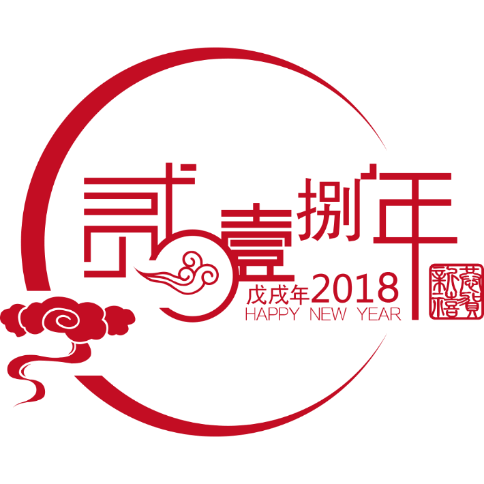 教
学
目
标
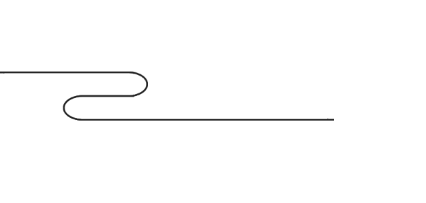 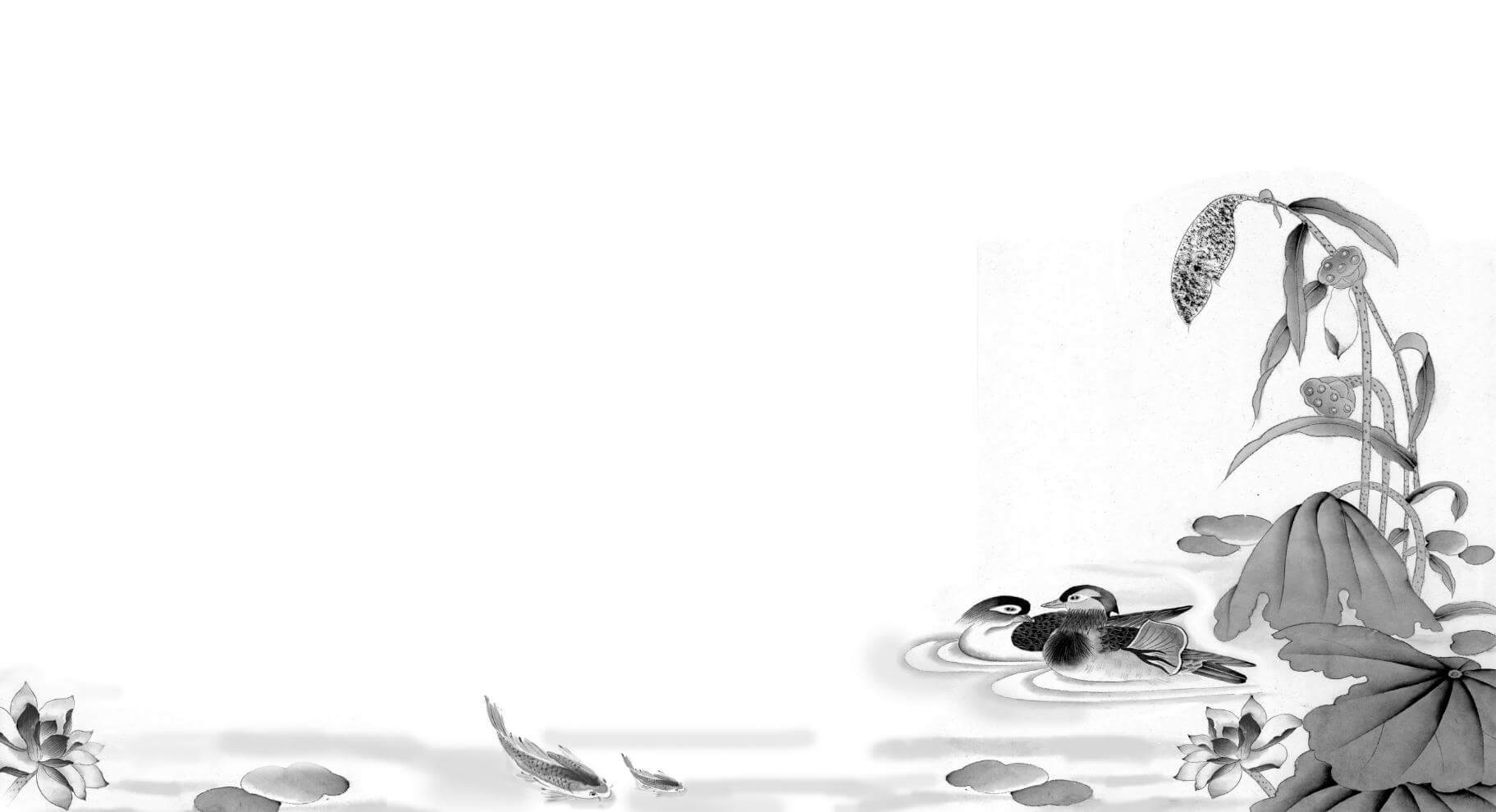 在此添加文本在此添加文本在此添加文本在此添加文本在此添加文本
在此添加文本在此添加文本在此添加文本在此添加文本在此添加文本
在此添加文本在此添加文本在此添加文本在此添加文本在此添加文本
情感态度与价值观
过程与方法
知识与技能
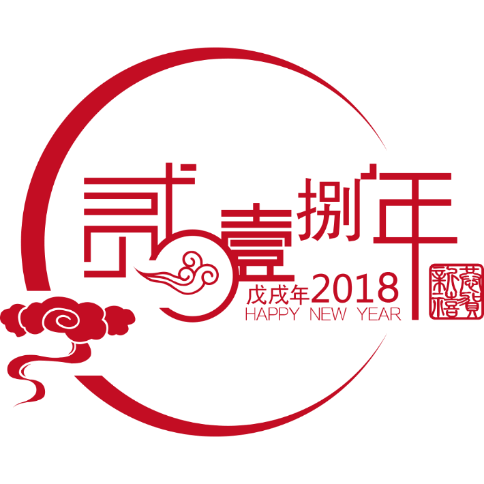 教
学
内
容
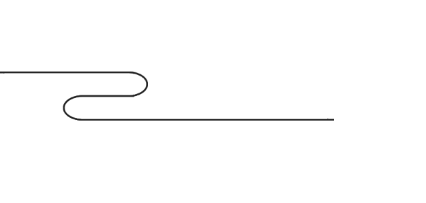 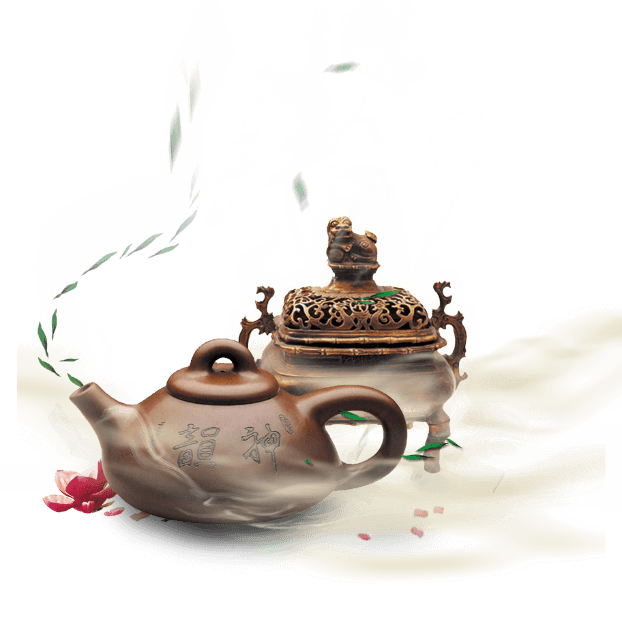 在此添加文本在此添加文本在此添加文本在此添加文本在此添加文本添加文本在此添加文本在此添加文本在此添加文本在此添加文本在此添加文本在此添加文本在此添加文本在此添加文本在此添加文本在此添加文本在此添加文文本在此添加文本在此添加文本在此添加文本文本在此添加文本在此添加
在此添加文本在此添加文本在此添加文本在此添加文本在此添加文本添加文本在此添加文本在此添加文本在此添加文本在此添加文本在此添加文本在此添加文本在此添加文本在此添加文本在此添加文本在此添加文本在此添加文文本在此添加文本在此添加文本在此添加文本文本在此添加文本在此添加
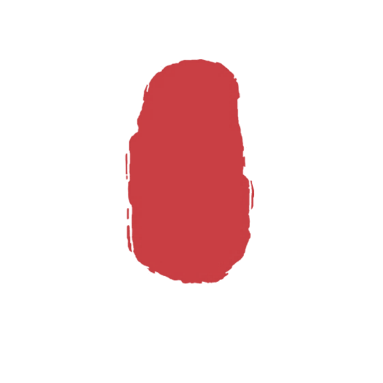 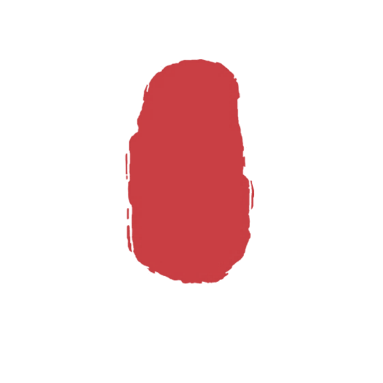 教学重点
教学难点
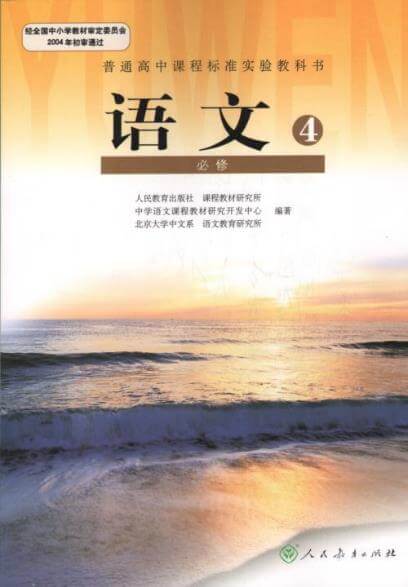 在此添加文本在此添加文本在此添加文本在此添加文本在此
在此添加文本在此添加文本在此添加文本在此添加文本在此
在此添加文本在此添加文本在此添加文本在此添加文本在此
添加标题
添加标题
添加标题
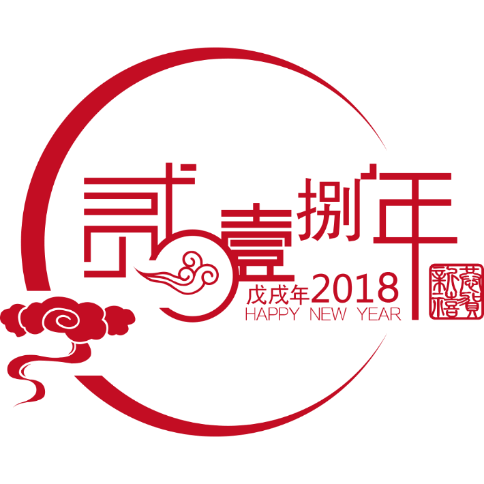 教
学
过
程
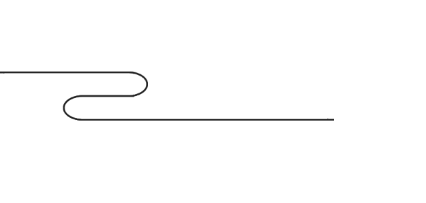 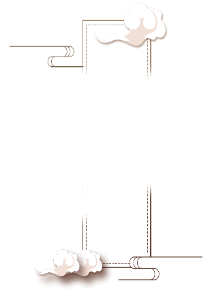 教学过程
知识回顾
情境导入
课堂导学
重难点剖析
课堂总结
环节三
环节四
环节五
环节一
环节二
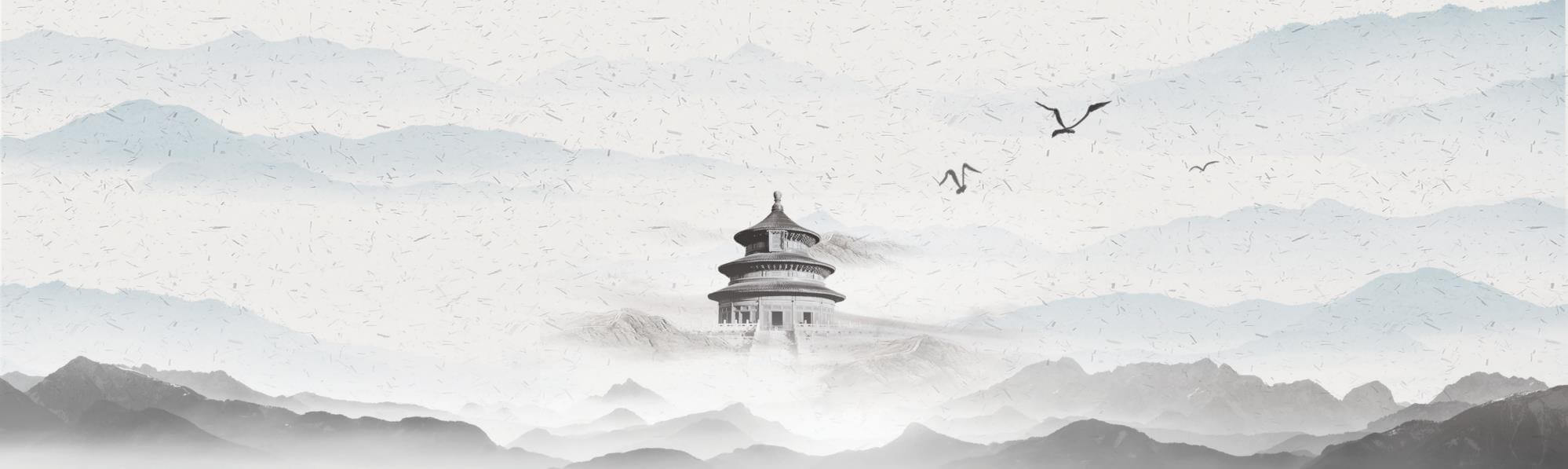 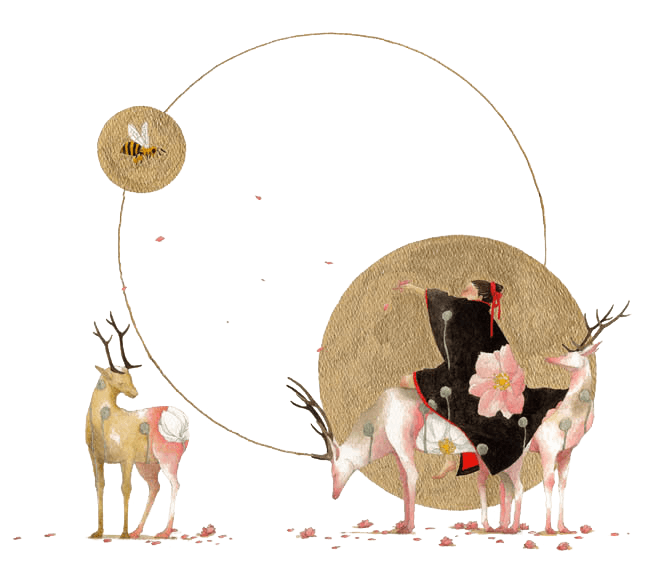 知识回顾
添加标题
在此添加文本在此添加文本在此添加文本在此添加文本在此添加文本添加文本在此添加文本在此添加文本在此添加文本在此添加文本在此添加文本在此添加文本在此添加文本在此添加文本在此添加文本在此添加文本在此添加文本在此添加文本在此添加文本文本在此添加文本
[Speaker Notes: https://www.ypppt.com/]
添加标题
添加文本在此添加文本在此添加文本在此添加文本在此添加文本在此添加文本在此添加文本在此添加文本在此添加文本在此添加文本在此添加文本在此添加文本在此添加文本在此添加文本在此添加文
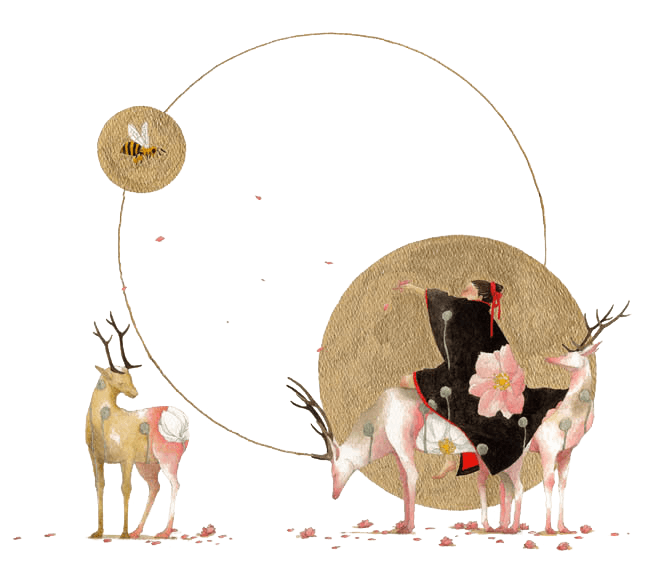 在此添加文本添加文本
65%
课堂导学
在此添加文本添加文本
35%
在此添加文本添加文本
45%
在此添加文本添加文本
90%
在此添加文本添加文本
10%
作
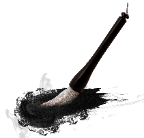 者
在此添加文本在此添加文本在此添加文本在此添加文本在此添加文本添加文本在此添加文本在此添加文本在此添加文本在此添加文本在此添加文本在此添加文本在此添加文本在此添加文本在此添加文本在此添加文本在此添加文本在此添加文本在此添加文本文本在此添文本在此添加文本在此添加文本在此添加文本在此添加文在此添加文本在此添加文本在此添加文本在此添加
添加标题
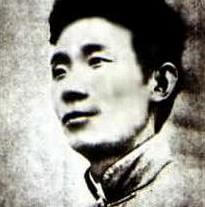 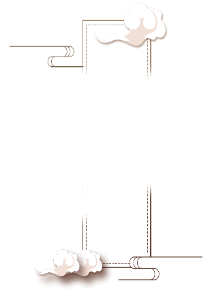 教学过程
添加时间
添加事件内容
添加时间
添加事件内容
添加时间
添加事件内容
添加时间
添加事件内容
添加时间
添加事件内容
作者
生平事迹
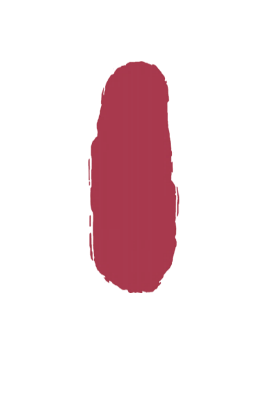 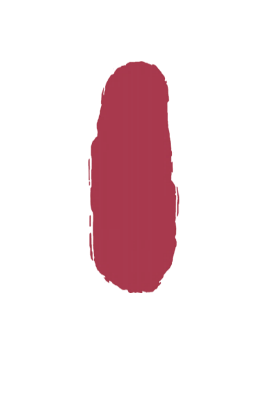 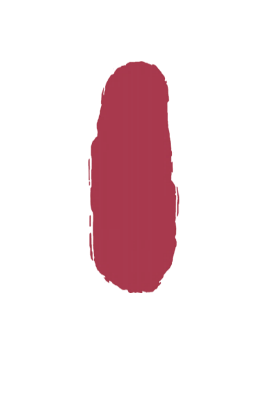 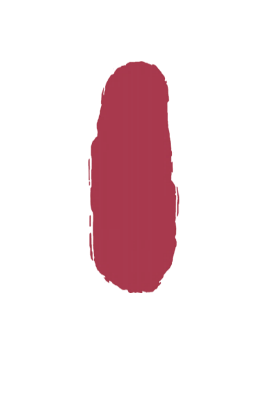 添加标题
添加标题
添加标题
添加标题
在此添加正文文本在此添加正文文本文本
在此添加正文文本在此添加正文文本文本
在此添加正文文本在此添加正文文本文本
在此添加正文文本在此添加正文文本文本
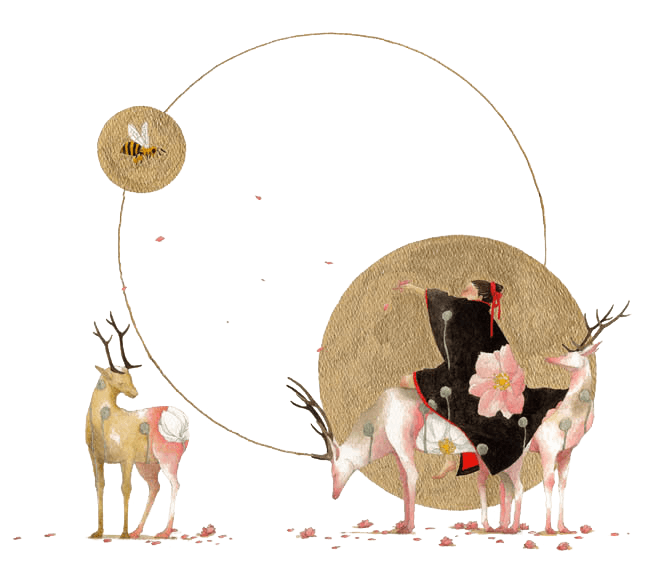 重难点剖析
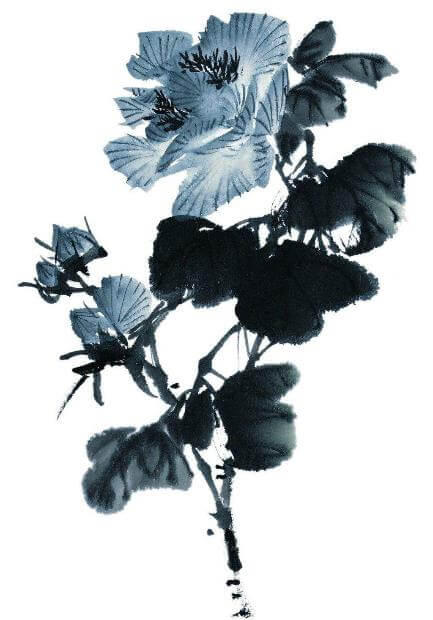 添加标题
在此添加文本在此添加文本在此添加文本在此添加文本在此添加文本添加文本在此添加文本在此添加文本在此添加文本在此添加文本在此添加文本在此添加文本在此添加文本在
添加标题
在此添加文本在此添加文本在此添加文本在此添加文本在此添加文本添加文本在此添加文本在此添加文本在此
添加标题
在此添加文本在此添加文本在此添加文本在此添加文本在此添加文本添加
添加标题
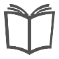 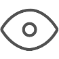 在此添加文本在此添加文本在此添加文本在此添加文本在此添加文本添加
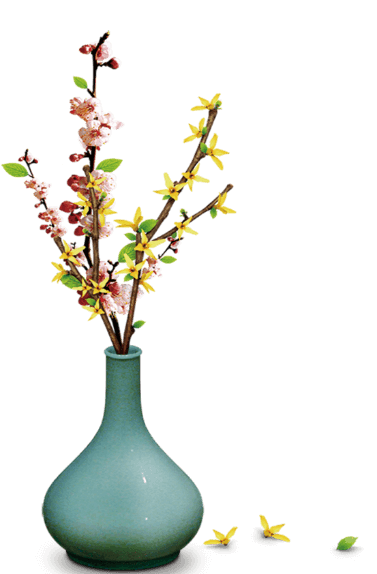 添加标题
添加标题
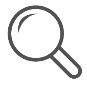 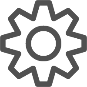 在此添加文本在此添加文本在此添加文本在此添加文本在此添加文本添加
在此添加文本在此添加文本在此添加文本在此添加文本在此添加文本添加
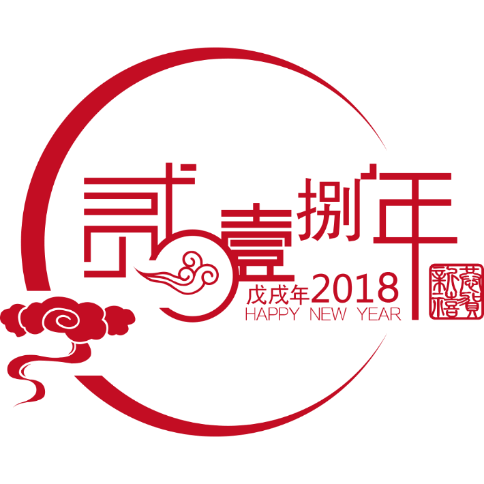 教
学
反
馈
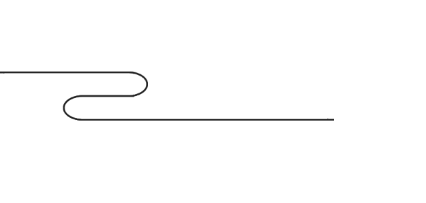 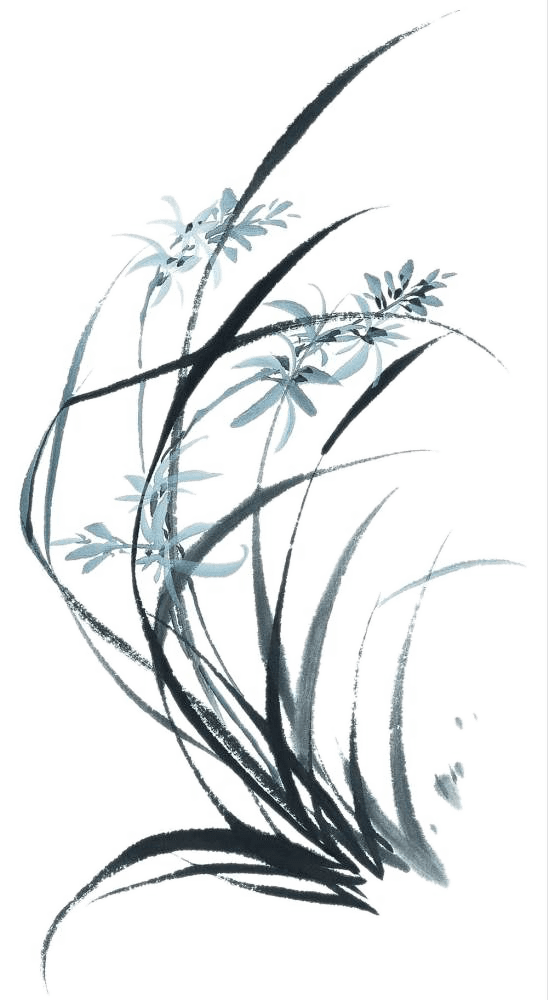 基础知识
1.  给下列词语中加点的字注音。
    混沌( )潭柘寺( ) 驯鸽( )
    落蕊( )平仄 ( ) 椭圆( )
    颓废( )普陀山( ) 一椽破屋( )

2. 下列词语中没有错别字的一组是( )
    A、姿态 赏玩 即使 黄城人海
    B、细腻 清闲 啼唱 尘沙灰土
    C、田圆 深沉 严厉 不能自已
    D、蓑弱 悠闲 陶然 回味不永
基础知识
3. 为下列各句选填正确的词语。
(1)A融化 B熔化
①他把自己整个都___________在书中，随着主人公的命运而喜怒。
②科学实验证明固体的铁在l，530℃以上就会___________成液体。
(2)A悠远 B幽远
①此诗的意境__________，传递出了诗人对漓江山水的热爱。
②我们的思绪随着诗人优美的语言回到了____________的童年。
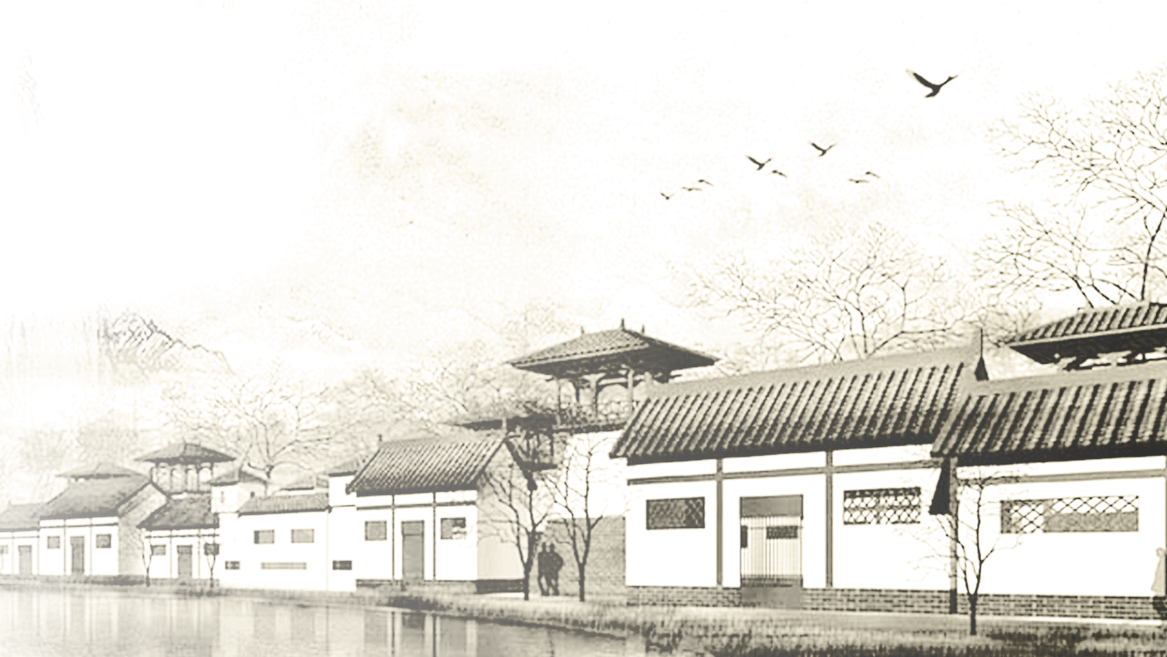 普通高中语文教学课件
谢
谢
！
某某某第一高级中学
人民教育出版社
更多精品PPT资源尽在—优品PPT！
www.ypppt.com
PPT模板下载：www.ypppt.com/moban/         节日PPT模板：www.ypppt.com/jieri/
PPT背景图片：www.ypppt.com/beijing/          PPT图表下载：www.ypppt.com/tubiao/
PPT素材下载： www.ypppt.com/sucai/            PPT教程下载：www.ypppt.com/jiaocheng/
字体下载：www.ypppt.com/ziti/                       绘本故事PPT：www.ypppt.com/gushi/
PPT课件：www.ypppt.com/kejian/
[Speaker Notes: 模板来自于 优品PPT https://www.ypppt.com/]